THE BLESSED PIER GIORGIO FRASSATI AWARD

POWERED BY MILLION MINUTES
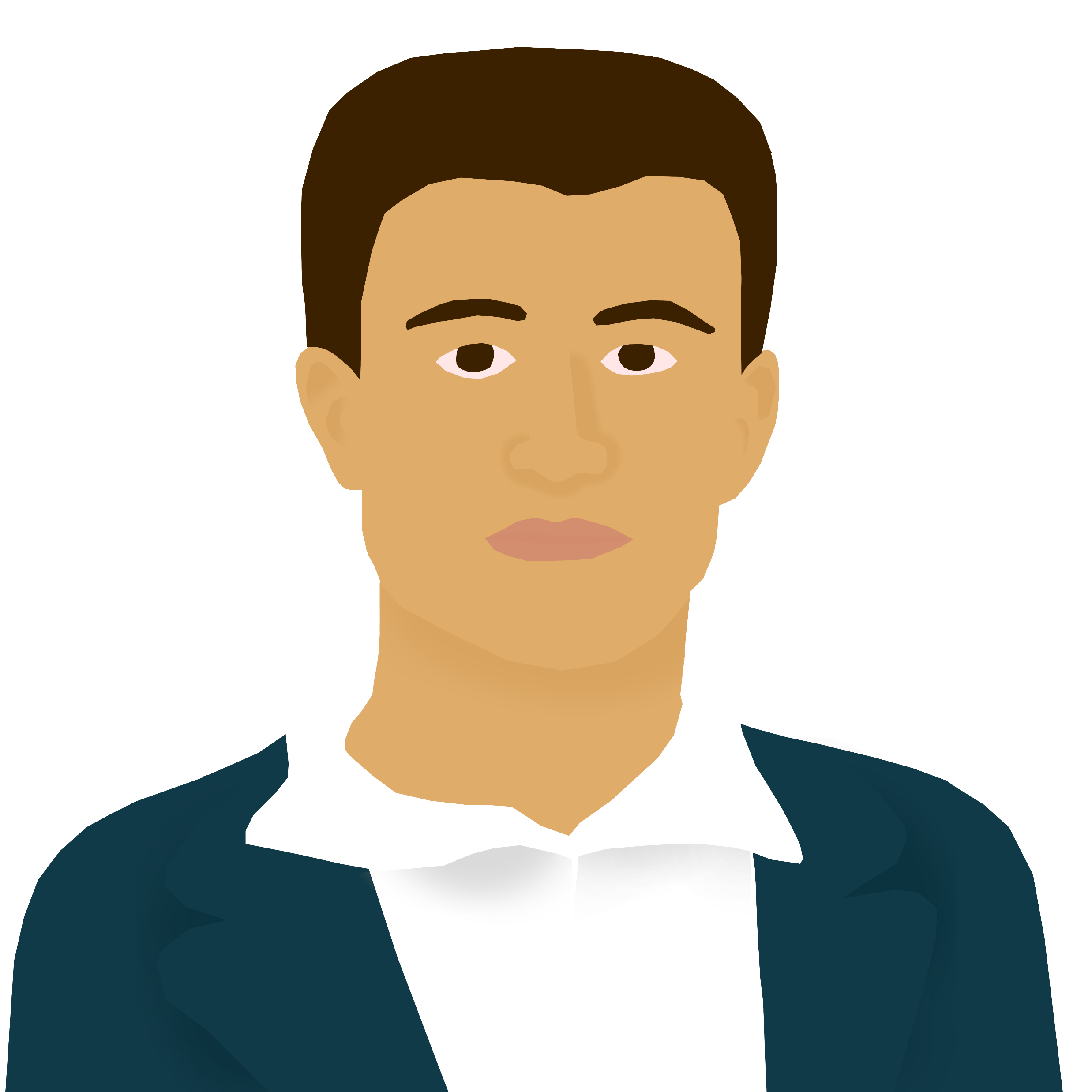 Take time to celebrate young people
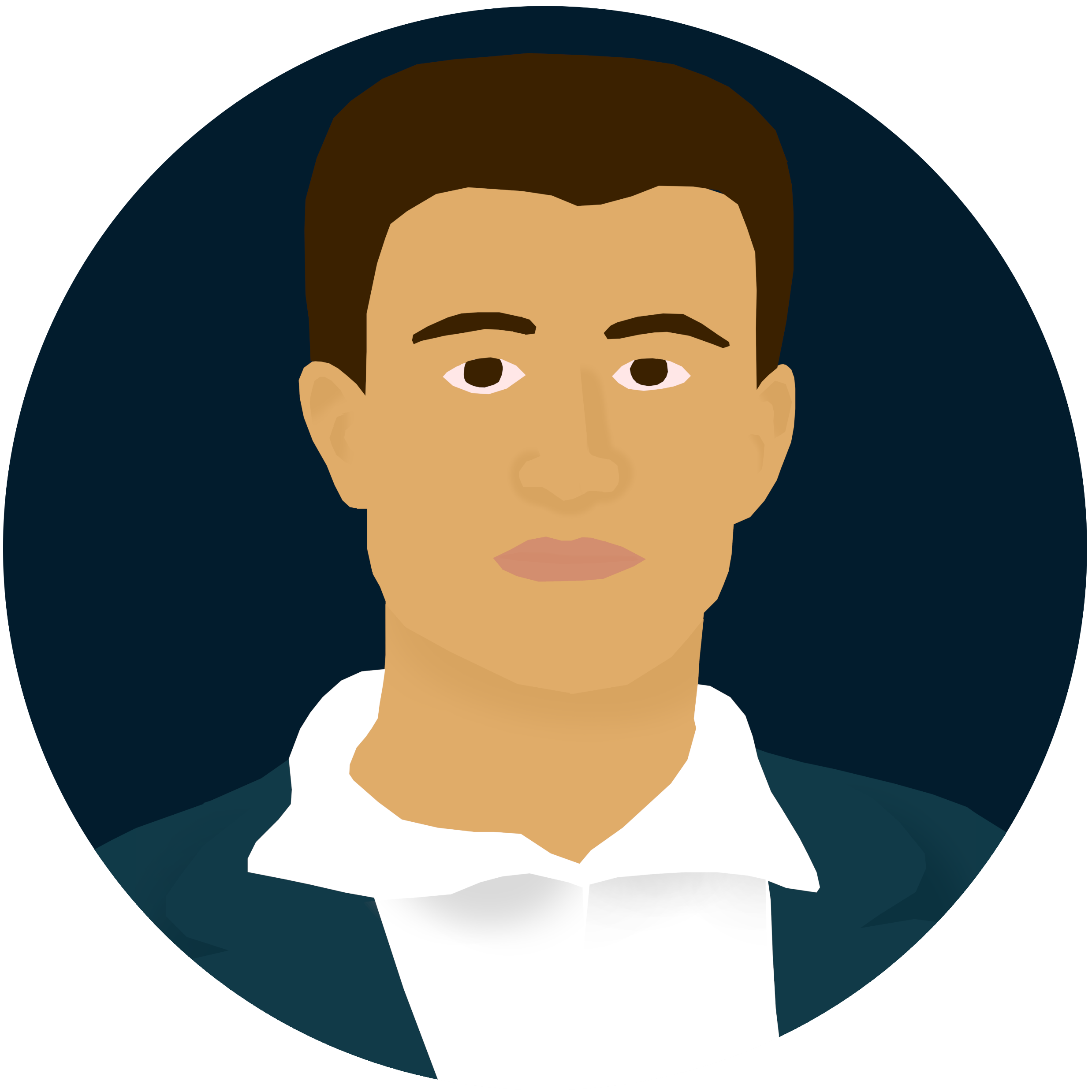 WHO WAS PIER GIORGIO FRASSATI?

Aged 17, he joined the SVP and spent his spare time serving the sick and the needy, caring for orphans, and assisting the demobilised servicemen returning from World War I.
He studied to become a mining engineer, so he could “serve Christ better among the miners."
He was involved in the People’s Party, which promoted the Catholic Church’s teachings.
What little he had, Pier helped the poor, even using his bus fare for charity and then running home to be on time for meals.
His charity did not simply involve giving something to others but giving completely of himself.
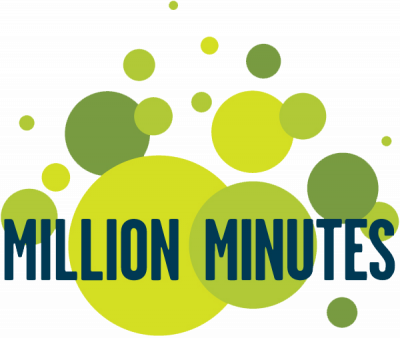 Take time to celebrate young people
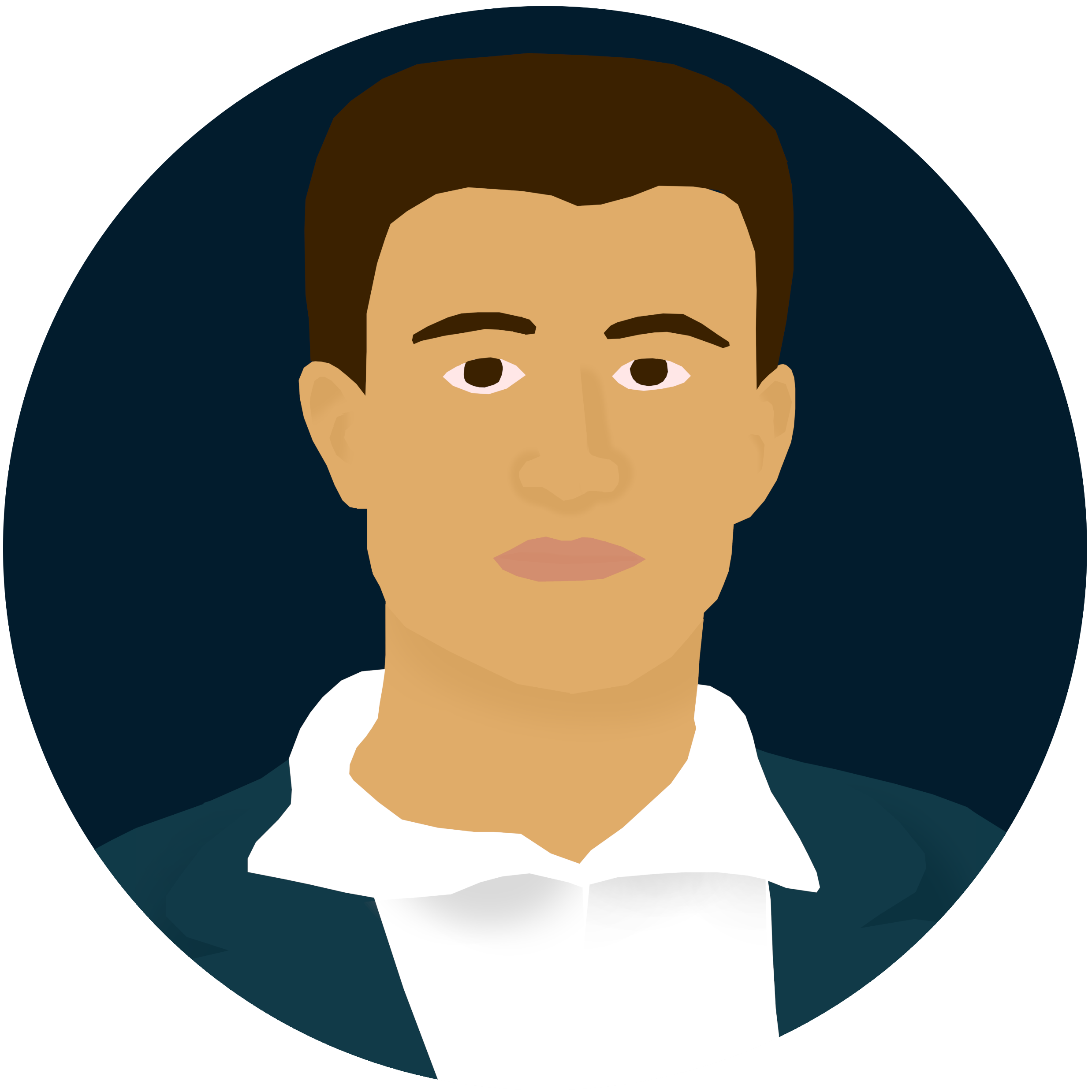 Pier Giorgio Frassati smiled and laughed so freely that he was called “an explosion of joy.” In his 20’s, he was the picture of strength and health, leading friends into the Alps to scale mountain peaks.
He died aged 24 on July 4, 1925 after contacting poliomyelitis, which doctors speculated he caught from the sick whom he tended.
On the eve of his death, he scribbled a message to a friend, asking him to take the medicine needed for injections to be given to Converso, a poor sick man he had been visiting.
His cause for canonisation opened in 1932. His was beatified  by Pope John Paul II in mid-1990 who dubbed him the "Man of the Eight Beatitudes.”
Pope John Paul II, in 1989: “I wanted to pay homage to a young man who was able to witness to Christ with singular effectiveness in this century of ours. When I was a young man, I, too, felt the beneficial influence of his example and, as a student, I was impressed by the force of his testimony."
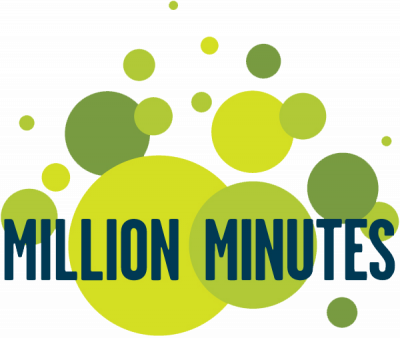 Take time to celebrate young people
[Speaker Notes: Pier Giorgio Frassati smiled and laughed so freely that he was called “an explosion of joy.” He whistled and sang loudly and hopelessly out of tune. He loved playful teasing and practical jokes. In his early 20’s, he was the picture of strength and health, leading groups of friends into the Alps to scale mountain peaks.
He sadly died at the age of 24 on July 4, 1925 after contacting  poliomyelitis, which doctors later speculated he caught from the sick whom he tended. His last preoccupation was for the poor. On the eve of his death, with a paralyzed hand he scribbled a message to a friend, asking him to take the medicine needed for injections to be given to Converso, a poor sick man he had been visiting.
His cause for canonization opened in 1932 after the Turin poor made several pleas for such a cause to open. His was beatified by Pope John Paul II in mid-1990 and dubbed him the "Man of the Eight Beatitudes.“
Pope John Paul II, after visiting his original tomb in the family plot in Pollone, said in 1989: “I wanted to pay homage to a young man who was able to witness to Christ with singular effectiveness in this century of ours. When I was a young man, I, too, felt the beneficial influence of his example and, as a student, I was impressed by the force of his testimony."]
WHAT DOES HE PIER EXEMPLIFY TO US AT MILLION MINUTES?

Blessed Pier stands out as his dedicated his life to social action, charity, prayer and community. Always putting the needs of others before himself. He never seeked reward or recognition for his work, his family only knew about his impact when at his funeral the streets were lined with mourners many of whom had benefitted from his kindness. To us Pier exemplifies what it means to be a good person in society and in his wider community.

Despite caring for the sick, he enjoyed a relatively normal life filling his life with his friends, family and his many hobbies notably mountaineering, his climbs normally involved prayer, liturgies, and conversations about faith. After his final climb he wrote a note on a photograph: "to the heights." This phrase has since come to encapsulate his philosophy of mountaineering and his Catholic outlook on life and adventure.
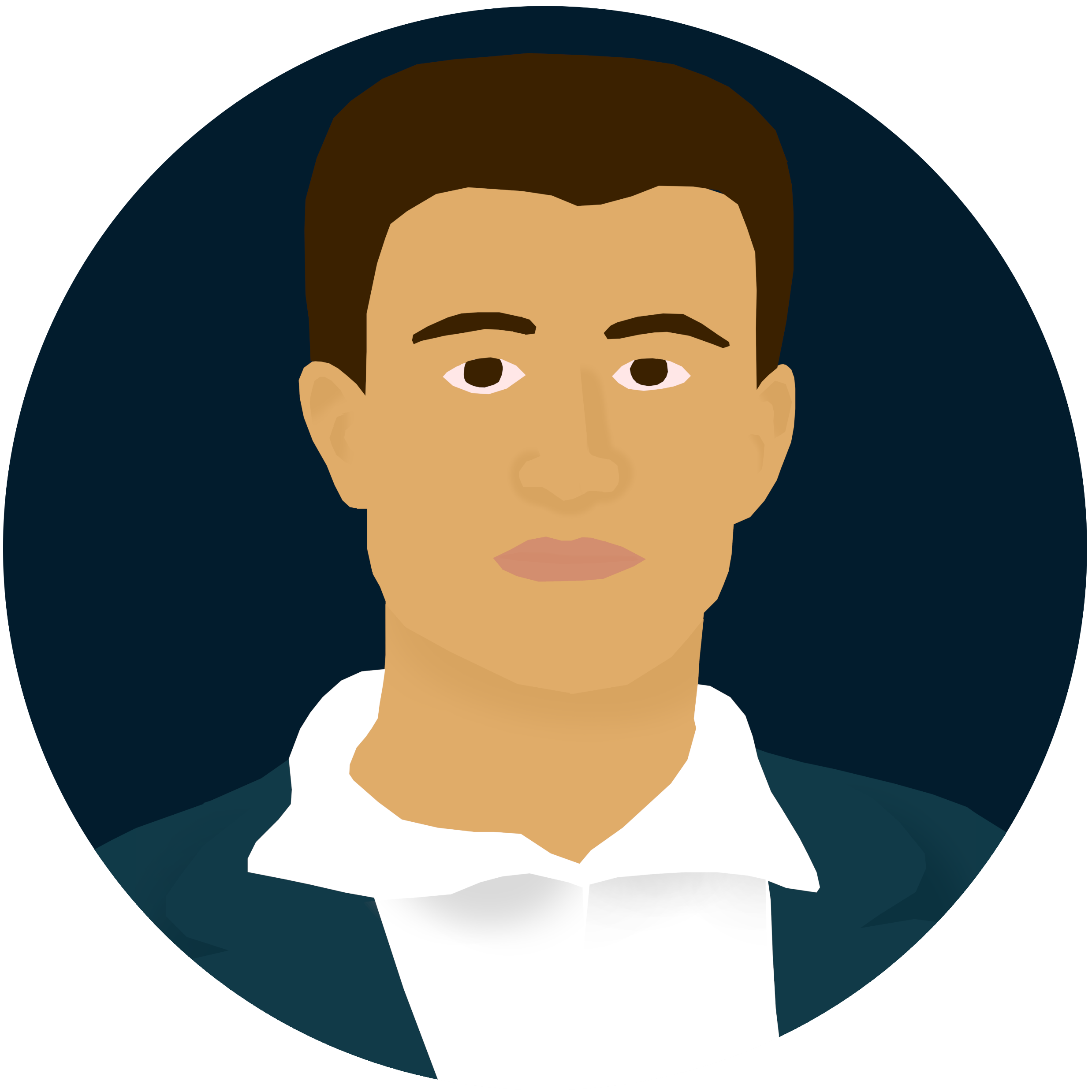 “Each of you knows that the foundation of our faith is charity. Without it, our religion would crumble. We will never be truly Catholic unless we conform our entire lives to the two commandments that are the essence of the Catholic faith: to love the Lord, our God, with all our strength, and to love our neighbor as ourselves.”
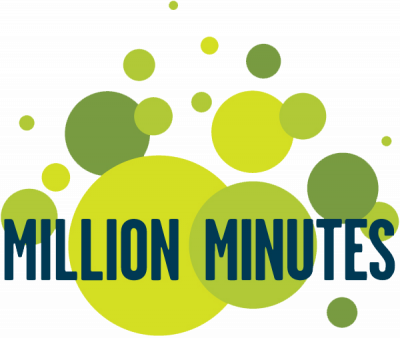 Take time to celebrate young people
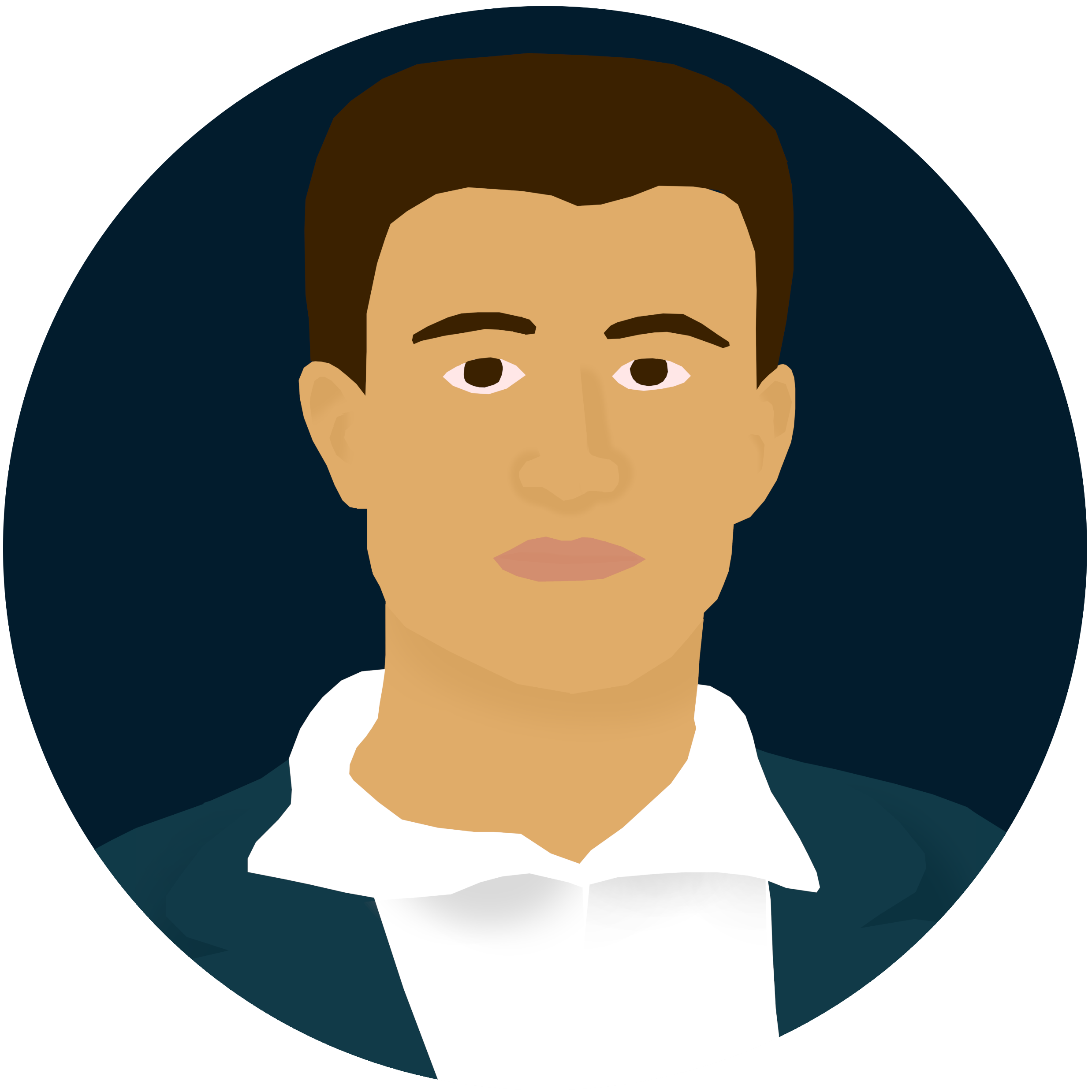 WHAT ARE THE PANELISTS LOOKING FOR?

It’s more than just the hours a young person may have volunteered for. It’s how they are living their social action and promoting the common good in their community. 
Its not all about the money – fundraising for charity is great (especially if your chosen charity is Million Minutes!), but how does the young person(s) you are nominating demonstrate they are engaging and/or educating themselves and others with the wider issues to make a positive difference? For example, an awareness campaign around the causes of homelessness in addition to fundraising for the Cardinal Hume Centre. 
Million Minutes and the Blessed Pier Award is centered around activities and social action being led by young people. The panelists will be looking at how the young person(s) nominated demonstrate that the initiative was theirs and not carrying out the ideas of a leader or teacher. 
What has the young person done to go above and beyond? This does not have to be ‘extraordinary’. You will know young people who go above and beyond in many ways. For example, a young person living in such circumstances that just getting to school in the morning is an achievement.
THE COMMON GOOD: People who are working towards the common good are those that leave no one behind, they care for all people irrespective of race, creed, colour, orientation as they believe in the inherent dignity of all human beings. They also work towards improving the environment around them, and they take a holistic approach to all whom they encounter.
Take time to celebrate young people
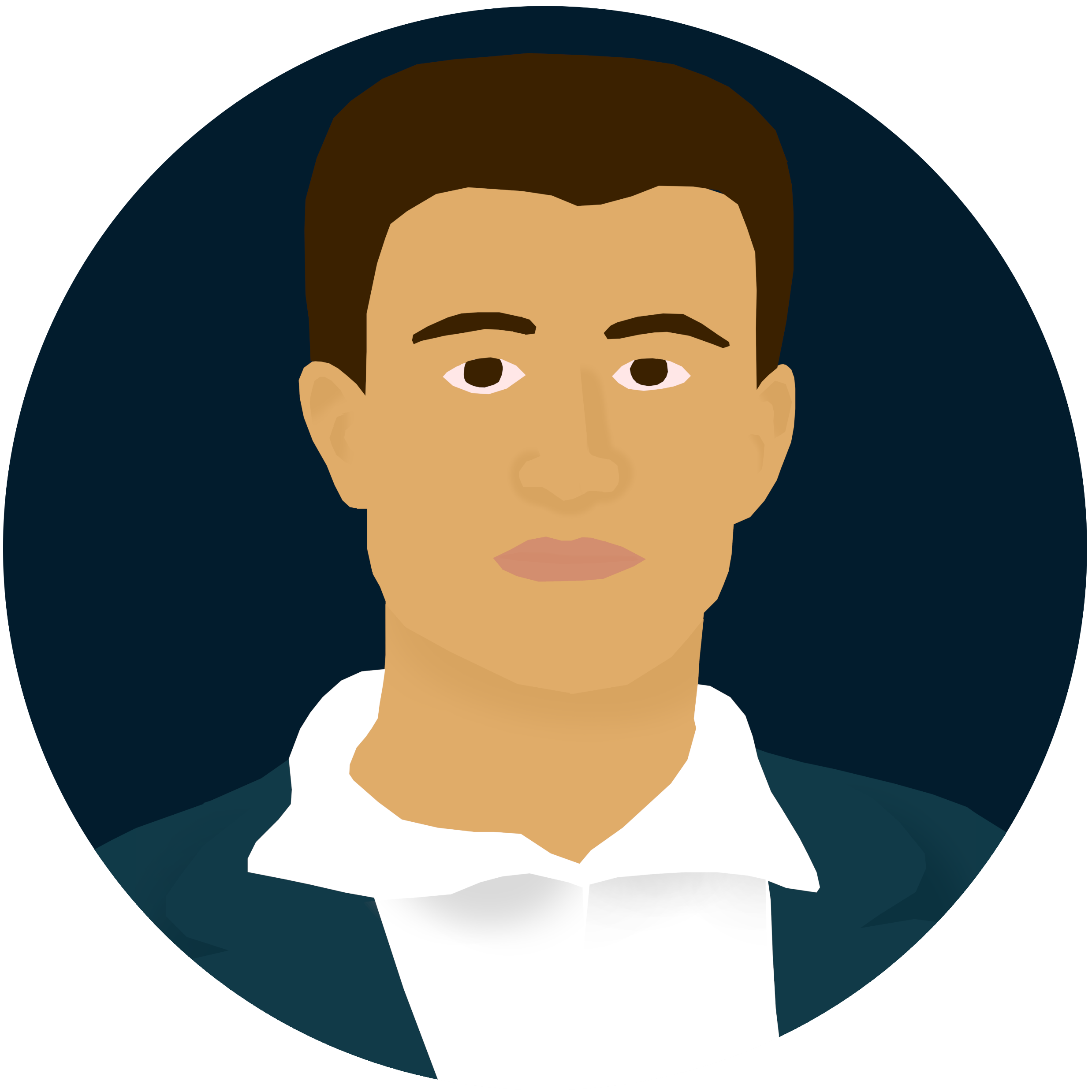 NOMINATE TODAY AT:
MILLIONMINUTES.ORG
/LOCAL-AWARDS.
To nominate an individual or group you must be nominating from within the Catholic community.

Applications are now open!
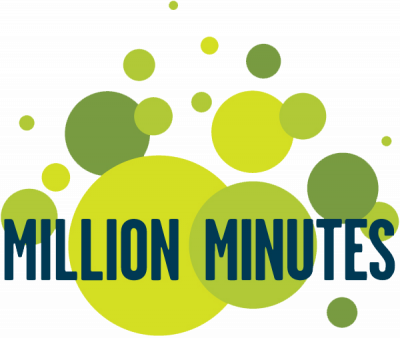 Take time to celebrate young people
Thank you! 
Please follow Million Minutes at:
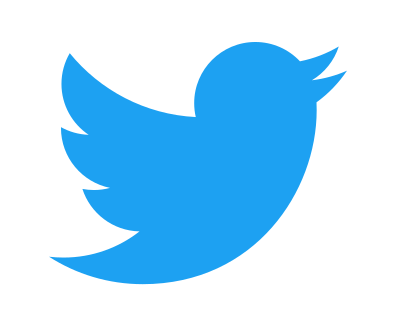 @Million_Minutes
@millionminutes11
@millionminutes
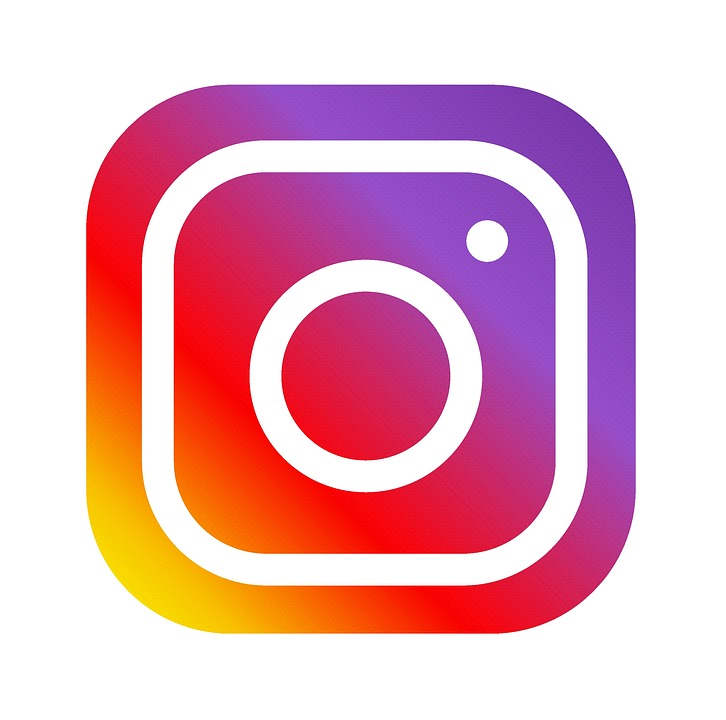 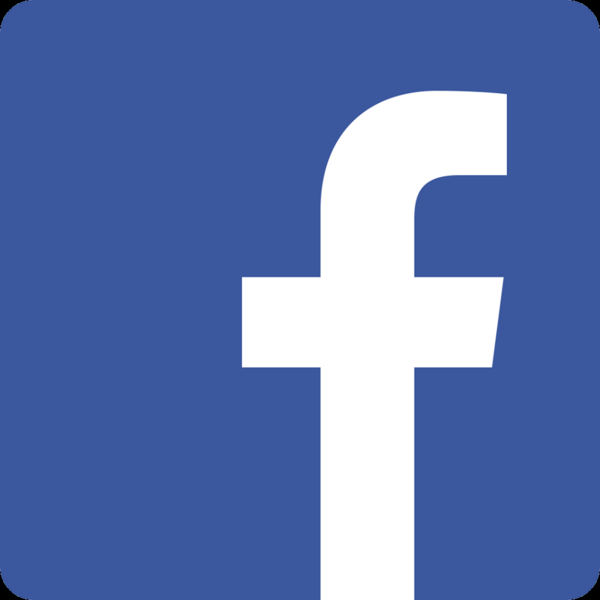 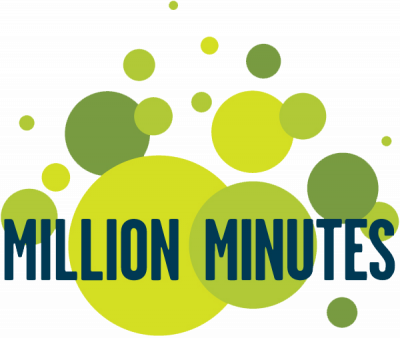 Take time to celebrate young people